Obstetric and neonatal outcomesafter the transfer of vitrified-warmedblastocysts developing fromnonpronuclear and monopronuclearzygotes: a retrospective cohort study
Dr. Maryam Razavi
normal fertilization in ART                 presence of a two-pronuclear (2PN)zygote showing two polar bodies (PBs) or the fragmentation of PBs 16 to 18 hours after insemination. 

failed fertilization               Nonpronuclear (0PN) and monopronuclear (1PN) zygotes.

 Some 0PN and 1PN zygotes can develop into embryos and exhibit morphology (similar to that of high-quality 2PN embryos)-although the efficiency of transferis low
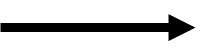 Not recommended to transfer
The culture of both 0PN and 1PN embryos to the blastocyst stage, after transfer in vitrified-warmed cycles, can result in similar outcomes as transfers involving 2PN blastocysts .









Some limitations :   1) the number of blastocyst transfers is insufficient.
                                  2) research methods involving ‘‘cycle matches’’ 
                                          3) lack informationrelating to birthweight
clinical pregnancy rate
 abortion rate 
live birth rate
congenital malformations
defects in psychomotor development
Questions
In the absence of 2PNblastocysts, do we prioritize 0PN or 1PN blastocysts?
Must we prioritize the transfer of 2PN blastocysts?
real difference in the outcomes of transfers involving 0PN, 1PN, and 2PN transfers?
MATERIALS AND METHODSPatients and Cycles:
retrospective analysis of the clinical outcomes oftransfer of vitrified-warmed single blastocysts showing zygotic stages with 1PN, 0PN, and 2PN embryos.
Include criteria:single blastocyst transfer and singletons born 
Exclude criteria:1PN zygotes arising from ICSI, sperm or oocyte donation cycles, in vitro maturation cycles, rescue ICSI, artificial oocyte activation cycles, and any case involving preimplantation genetic testing .
13,167 2PN /435 0PN / 281 1PN -------single blastocyst transfers 

151 0PN /75 1PN /4,555 2PN------- live singleton newborns 

March 2012 and March 2019
Fresh Cycles :
36 and 38 hours after HCG administration, oocyteswere retrieved and fertilized by conventional IVF or ICSI.

Conventional IVF 
ICSI
Normal fertilization=the presence of two pronuclei 16 to 18 hours after insemination. 
Embryos           2PN
                          1PN                             >2PN                             0PN
0PN and 1PN embryos , were further cultured tothe blastocyst stage .
Vitrified-Warmed Cycles
Natural cycles :     women with regular ovulatory cycles .
         embryo transfer was scheduled 5 days after ovulation 
         Luteal support (progesterone IM)
artificial hormone replacement:
        oral estradiol to prepare the endometrium .         Progesterone was provided when the ET and estradiol concentrations were        suitable .
        Embryo transfer was performed on day 7 after the administration of          progesterone.
Outcome Parameters :
The number of transfer times .
Miscarriages 
Premature / Postmature delivery 
VLBW/ LBW/ HBW
VSGA / SGA/ LGA
congenital malformations
Statistical Analysis:
Results:
Number of vitrified-warmed single blastocyst transfers
Number of live singleton newborns
OPN
435
151
281
1PN
75
4555
13167
2PN
AR was higher, and BR and LBR were lower in the 1PN group than in the 2PN group
Results:
Similar
Was greater in the 0PN group than the 2PN group
Results:
No differences were found in live singletons between the 1PN and 2PN groups when analyzed by crosstabs analysis
Results:
Mean birthweight was significantly greater, the z score was higher in the 0PN group than in the 2PN group
Very LGA singletons was greater in the 0PN group than in the 2PN group.
There were no significant differences for any of the other neonatal outcomes
Results:
There were no differences between the 1PN and 2PN groups with respect to any of the neonatal outcomes
Discussion:
PR, AR, and LBR of 0PN zygotes were similar to those of 2PN zygotes after VBT 
singletons had a higher birthweight, higher z score, and a greater proportion of very LGA newborns in the 0PN group 
Compared with 2PN zygotes, 1PN zygotes had a similar PR but a higher AR and a lower LBR 
The higher AR in the 1PN group may be related to the genetic status of theblastocysts transferred
Discussion:
We found no differences in birthweight between 1PN and 2PN zygotes 
0PN singletons had a higher birthweight and z score compared with 2PN singletons 
The proportion of very LGA newborns was significantly greater in the 0PN group than in the 2PN group
Discussion:
The transfer of 2PN blastocysts should be prioritized because 0PN and 1PN zygotes are associated with additional risk. 
0PN and 1PN blastocysts can be transferred if 2PN blastocysts are not available, but in such cases, genetic evaluation and provision of information to patients with regard to the associated risks aremandatory.